ДВ РУМЦ как механизм сетевого взаимодействия: возможности и задачи
Фаткулин Анвир Амрулович, 
директор – заместитель председателя президиума ДВ РУМЦ
Владивосток 20.12.2013
1
Из СТРАТЕГИИ инновационного развития Российской Федерации на период до 2020 г. (утв. Распоряжением Правительства РФ от 8 декабря 2011 г. № 2227-р)
Будут совершенствоваться государственные образовательные стандарты, расширяться требования к инновационным компетенциям выпускников, повышаться роль государственно-общественного управления в сфере образования, системы общественно-профессиональной аккредитации образовательных программ и выпускников вузов, а также общественной аккредитации вузов.
Из ГОСУДАРСТВЕННОЙ ПРОГРАММЫ РФ "Развитие образования" на 2013 - 2020 годы (утв. Распоряжением Правительства РФ от 15 мая 2013 г. № 792-р)
На первом этапе (2013 – 2015 годы) должна оформиться новая структура образовательных программ и сетей образовательных организаций.
На втором этапе (2016 - 2017 годы) произойдет распространение передовых образовательных технологий, лучших практик управления и организации, сформируется группа международно признанных университетов-лидеров.
На третьем этапе (2018 - 2020 годы) особое внимание будет уделено развитию непрерывного, в том числе открытого профессионального образования.
2
Задачи и функции ДВ РУМЦ
задачи:
функции:
коммуникативные;
  информационно-аналитические;
  организационные;
  экспертные, в т.ч.:
содействие обеспечению вузов ДВФО нормативно-методической документацией;
содействие разработке образовательных программ в соответствии с потребностями региональной экономики и социальной сферы;
проведение региональных конференций, семинаров и совещаний по проблемам высшего образования;
участие в организации и проведении региональных конкурсов учебной и методической литературы, аудиовизуальных средств обучения;
проведение экспертизы учебных пособий вузов ДВФО на предмет соответствия требованиям ФГОС ВПО, примерным и рабочим учебным программам, присвоение грифа ДВ РУМЦ и др.
координация деятельности по реализации государственной образовательной политики в Дальневосточном регионе;

  адаптация профессиональных образовательных программ к региональным особенностям развития науки, культуры, техники и технологии;

  обеспечение согласованности стратегии и методов работы региональных структурных подразделений УМО и НМС в регионе;

  совершенствование организации, кадрового и методического обеспечения учебного процесса в Дальневосточном регионе.
3
Схема формирования УМС ДВ РУМЦ
Территориальные органы управления образованием
Высшие учебные заведения (ВУЗы)
шиностроителей и др.)
й и др.)
Высшие учебные заведения (ВУЗы)
Высшие учебные заведения (ВУЗы)
Объединения работодателей (РСПП, Союз машиностроителей и др.)
Высшие учебные заведения (ВУЗы)
Учебно-методический совет (УМС)
Учреждения СПО (колледжи, техникумы)
Учреждения СПО (колледжи, техникумы)
Учреждения СПО (колледжи, техникумы)
Предприятия, организации
Предприятия, организации
Предприятия, организации
Предприятия, организации
Предприятия, организации
ДВО РАН, РАМН, РААСН, РАСХН, 
РАО
Отраслевые НИИ
Из Стратегии инновационного развития Российской Федерации 
на период до  2020 года, разработанной Минэкономразвития России Москва, 2010
Коммуникации, рекомендации, скоординированные планы, новые образовательные программы, новые технологии обучения, формы взаимодействия с работодателями,  современные учебники и учебные пособия, ЭУММ, грифы ДВ РУМЦ, экспертизы, заключения, предложения, конкурсы, конференции, обмен опытом,  мастер-классы, положения, базы данных и др.
02
5
Формирование составов учебно-методических советов ДВ РУМЦ
23 вуза региона представили по установленной форме свои предложения по кандидатурам в составы УМС: АмГПГУ представил кандидатуры 22 чел. в 22 УМС, ТОГУ 35/29, Дальрыбвтуз 70/46, АмГУ 41/33, МГУ им. адм. Невельского 40/40, ХГАЭП 45/12, КамГУ 13/13, ПГУ им. Шолом Алейхема 30/28, ДВГАУ 6/3, ДВГАФК 12/4, ДВГУПС 43/36, СВГУ 22/22, ПГСХА 5/5, СахГУ 26/6, СВФУ 40/32, ТИ (Нерюнгри) СВФУ 8/7, ТГМУ 7/2, ИТиБ 5/5, ДВГМУ 4/5, ДВФУ 152/62 – всего в представленных списках 628 представителей  вузов.


По состоянию на сегодня сформировано 53 УМС, в работе находятся еще 19. Всего на настоящий момент в составы УМС вошло 753 чел., в том числе 78 – представители объединений работодателей, предприятий, организаций, ДВ РАН, органов управления образованием, системы СПО.  Определены председатели 70 УМС. В числе председателей УМС представители 14 вузов региона: 
     ДВФУ, ТОГУ, ХГАЭП, Дальрыбвтуз, ДВГУПС, ДВГАУ, ДВГАФК, КнАГТУ, ТГМУ, МГУ  
     им. Невельского, ВГУЭС, АмГУ, ВФ РТА, ДВ институт (ф) РАНХиГС.
6
Ведущие специалисты ДВФУ - председатели УМС и КС ДВ РУМЦ
Школа гуманитарных наук

1. Ф.Е. Ажимов
2. Г.В. Алексеева
3. Т.А. Жукова
4. В.И. Залунин
5. Н.Н. Крадин
6. Т.В. Прудкогляд
Инженерная школа

1. А.И. Агошков
2. А.В. Баенхаев
3. М.Б. Безуглова
4. Н.И. Восковщук
5. А.В. Гридасов
6. А.Н. Гульков
7. В.П. Лушпей 
8. Ю.Н. Мансуров
9. А.Н. Минаев
10. В.К. Моор
11. В.В. Петросянц
12. В.И. Прохоров
13. Н.В. Силин
Школа естественных наук

1. И.Л. Артемьева
2. П.Ф. Бровко
3. А.А. Буренин
4. А.А. Капустина
5. П.Н. Корнюшин
6. В.В. Короченцев
7. П.Г. Рагулин
8. А.Б. Мартыненко
9. И.А. Морев
10. Н.К. Христофорова
Школа региональных и международных исследований:
И.А. Толстокулаков
М.Г. Лебедько 
В.Ф. Печерица
Школа экономики и менеджмента:
1.  Ю.В. Якубовский
Общеуниверситетские подразделения

1. Г.Г. Глотова
2. Е.В. Сапрыкина
3. Т.Н. Сверкунова
4. А.Н. Шушин 
5. В.Г. Шамшин
Председатели координационных советов

1. А.Т. Беккер
2. П.Ф. Бровко
Юридическая школа 1. В.И. Курилов
2. А.Ф. Реховских
Школа педагогики:
 1.  С.В. Пишун
7
Представительство ДВФУ в ДВ РУМЦ
Председатель ДВ РУМЦ и председатель президиума ДВ РУМЦ – ректор ДВФУ С.В. Иванец;
заместитель председателя президиума ДВ РУМЦ – директор ДВ РУМЦ А.А. Фаткулин;
 4 представителя в Президиуме ДВ РУМЦ (А.В. Баенхаев, В.И. Курилов, Ю.Н. Кульчин, А.Т. Беккер);
два председателя координационных советов ДВ РУМЦ (А.Т. Беккер, П.Ф. Бровко);
106 членов в составе сформированных учебно-методических советов (УМС), 41 председатель УМС.
     Всего от ДВФУ 112 человек.
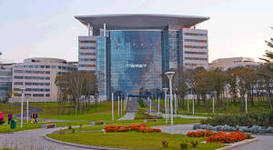 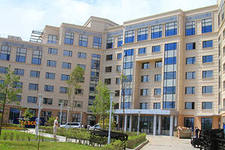 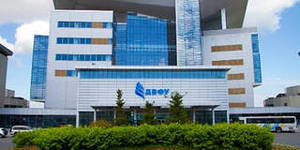 8
Задачи школ (дирекций школ, кафедр) ДВФУ
Содействие деятельности председателей УМС ДВ РУМЦ, работающих в конкретной Школе ДВФУ;
Планирование и организация мероприятий по профилю Школы в формате кооперации с другими вузами, объединениями работодателей, представителями предприятий и организаций социальной сферы в рамках задач и функций ДВ РУМЦ;
Поддержка и мотивация председателей и членов профильных УМС, осуществляющих деятельность через механизмы сетевого взаимодействия в интересах конкретной Школы ДВФУ;
Организация участия представителей школ в профильных мероприятиях и проектах  ДВ РУМЦ, таких как конкурсы учебных изданий «Университетская книга», «Печатный двор», «Фестиваль книги», круглые столы с работодателями  и др.
Включение соответствующих вопросов в работу ученых советов Школ, профильных кафедр. Заслушивание председателей УМС о выполненной работе и планах на очередной период. 
Содействие продвижению лучших педагогических разработок, учебных и учебно-методических изданий ДВФУ к внедрению в практику вузов ДВ региона, Забайкальского края, России и др.
9
Из РЕШЕНИЯ Ученого совета ДВФУ от 28.11.2013 г.
по вопросу «О работе Дальневосточного регионального учебно-методического центра в 2013 году и плане работ на 2014 год»:
Директорам школ, председателям учебно-методических советов ДВ РУМЦ, представляющим ДВФУ, обеспечить использование механизмов и возможностей ДВ РУМЦ для профессиональной коммуникации с вузами-партнерами, объединениями работодателей, предприятиями и организациями социальной сферы. Директору ДВ РУМЦ А.А. Фаткулину представить отчет на рассмотрение членов Ученого совета в мае 2014 г.
Поддержать формирование инфраструктурного проекта «Сетевое взаимодействие» в рамках Программы развития ДВФУ. Срок представления документов 01 февраля 2014 г.
Принять предложенный проект Плана работы ДВ РУМЦ на 2014 год за основу, утвердить план после включения предложений школ ДВФУ,  других вузов (срок: до 15.01.2014 г.).
Директору ДВ РУМЦ А.А. Фаткулину обеспечить повышение эффективности экономической деятельности ДВ РУМЦ не менее чем на 20 % от фактических значений 2013 года. Представить промежуточный отчет об эффективности экономической деятельности ДВ РУМЦ в 2014 году на рассмотрение членов Ученого совета в июне 2014 года.
10
Участники и результаты сетевого взаимодействия
Ректорат ДВФУ
ВУЗЫ ДВФО
Объединения работодателей
Процессы сетевого взаимодействия
Предприятия
Школы ДВФУ
Председатели и члены УМС ДВ РУМЦ, ППС школ
ДВФУ – базовый вуз ДВ РУМЦ
Организации, органы власти
ДВО РАН и др.
Дирекция ДВ РУМЦ
результаты
Договоры, соглашения, проекты, образовательные программы, технологии обучения, формы взаимодействия с работодателями,  современные учебники и учебные пособия, ЭУММ, грифы ДВ РУМЦ, экспертизы, заключения, предложения, конкурсы, конференции, обмен опытом,  мастер-классы, положения, базы данных и др.
11
Проект «Сетевое взаимодействие» в рамках Программы развития ДВФУ
ЦЕЛЬ ПРОЕКТА
Обеспечение системного влияния университета на развитие российской системы профессионального образования на Дальнем Востоке.
ЗАДАЧИ ПРОЕКТА
1) инвентаризация и обмен передовыми научно-образовательными практиками вузов Дальнего Востока; 
2) разработка и построение модели сетевого взаимодействия дальневосточных вузов; 
3) содействие учебно-научной интеграции вузов с предприятиями, организациями социальной сферы, академическими и отраслевыми институтами ДВ региона; 
4) повышение качества подготовки кадров в интересах  отраслей экономики и социальной сферы региона.
12
Проект «Сетевое взаимодействие»:  АКТУАЛЬНОСТЬ
Целью развития ДВФУ (из Программы развития):
становление университета как ведущего научно-образовательного и инновационного центра региона и России, содействующего :
интеграции Дальнего Востока в экономическое, культурное, образовательное и информационное пространство Российской Федерации;
повышению конкурентоспособности Дальнего Востока за счет качественного роста уровня и разнообразия компетенций профессиональных кадров, совершенствования инфраструктуры интеллектуальных услуг и институциональной среды;
Приоритетными направлениями развития университета:
Работа по приоритетным направлениям будет нацелена на содействие в формировании межотраслевых инновационных макрорегиональных кластеров системы кооперации промышленных предприятий, бизнеса, инновационной инфраструктуры, научных и образовательных организаций. Каждый кластер предполагает формирование следующих опорных элементов с участием университета:
образовательные программы массовой и элитной подготовки специалистов;
совместные программы переподготовки специалистов с ведущими компаниями;
сети коммуникации между компаниями соответствующих секторов в макрорегионе.
Практикой модернизации российского образования и мировым опытом сетевых коммуникаций.
Необходимостью в согласовании подходов к адекватному кадровому обеспечению инновационной экономики и социальной сферы Дальнего Востока России.
13
Проект «Сетевое взаимодействие» в рамках Программы развития ДВФУ
Системный подход:
создание институциональной основы;
общая стратегия сетевого взаимодействия;
единое информационное пространство;
развитие компетенций участников сетевого взаимодействия;
соответствие приоритетам развития региона;
взаимодействие на основе согласованной системы планов;
оценка эффективности взаимодействия;
высокая результативность
бессистемное  взаимодействие;
отсутствие или слабое развитие: 
институциональных механизмов,
планового подхода,
оценки эффективности взаимодействия; 
низкая результативность
Текущее положение
Новая концепция
14
Проект в структуре Программ проектов
Проект 
«Сетевое взаимодействие»
Новая образовательная среда
Управление университетом
Подпроект 1
«Лучшие образовательные практики»
Подпроект 2
«Модель сетевого взаимодействия»
Подпроект 3
«Информатизация сетевого взаимодействия»
Кадры,
«Мотивация»
Имидж и корпоративная среда
Смарт-кампус
15
О плане работ ДВ РУМЦ на 2014 год
Программа развития ДВФУ
Решения президиума ДВ РУМЦ
Решения Конференции и Пленума ДВ РУМЦ
Проект «Сетевое взаимодействие»
Предложения членов президиума ДВ РУМЦ, вузов региона, органов власти
Проект 
Плана работы ДВ РУМЦ на 2014 год
Дирекция Программы развития
Предложения до 31.12.2013
Планы работы РО УМО, КС и УМС ДВ РУМЦ
до 15.01.2014
Службы проректоров по направлениям
Предложения объединений работодателей
План утверждается председателем ДВ РУМЦ, ректором ДВФУ С.В. Иванцом
Школы ДВФУ
16
Анкета
АНКЕТА
Название УМС: ___________________
Председатель: ___________________
Вопросы:
1) Какого рода информацию Вы хотели бы получать для организации работы вашего УМС?
________________________________
________________________________
2) Какие меры следует принять для повышения эффективности работы УМС?
________________________________
________________________________
3) Ваше мнение о сайте ДВ РУМЦ  dvrumc.dvfu.ru ?
________________________________
________________________________
Благодарим за сотрудничество!
Дирекция ДВ РУМЦ
ЦЕЛИ анкеты
Анализ и обобщение предложений, содействие повышению эффективности работы УМС.  
Организация обратной связи УМС с дирекцией ДВ РУМЦ.
Корректировка направлений и содержания работы дирекции ДВ РУМЦ.  
Привлечение внимания к сайту ДВ РУМЦ как инструменту информационного обмена.
 Индикация «лабильности» системы.
РЕЗУЛЬТАТЫ на 20.12.2013 г.
Поступило 14 заполненных анкет.
Просьба к участникам совещания заполнить анкеты и сдать их сегодня по завершению работы.
17
Резюме – предложения
Во исполнение решения Ученого совета ДВФУ от 28.11.2013 г. председателям УМС ДВ РУМЦ, работающим в ДВФУ, заведующими профильными кафедрами и директорам школ ДВФУ организовать соответствующую работу по сетевому взаимодействию на системном уровне. Представить промежуточные результаты до 20 мая 2014 г. в дирекцию ДВ РУМЦ.
Председателям УМС завершить формирование составов УМС, представить их на утверждение  президиума ДВ РУМЦ до 01 марта 2014 г. 
Провести целевой семинар с участием председателей УМС, представителей дирекций школ и профильных кафедр ДВФУ  по технологиям сетевого взаимодействия в рамках задач Программы развития ДВФУ и программ развития школ ДВФУ.  
Представить предложения в план работы ДВ РУМЦ на 2014 г., отразив данные предложения в планах работы Школ , в т.ч. в планах работы учебно-методических советов школ.
 С учетом дополнительно поступивших предложений участников настоящего совещания принять данные предложения в качестве решения совещания.
18
СПАСИБО ЗА ВНИМАНИЕ!
контакты:
8 (423)265 24 83
8 (908) 448 69 42
dvrumc@dvfu.ru
aafatkulin@dvfu.ru
19
Участники сетевого взаимодействия
Система образования:
Работодатели:
Объединения работодателей (региональные отделения РСПП, СоюзМаша, Союза строителей России и др.).
Промышленные предприятия.
Предприятия малого и среднего бизнеса.
Инжиниринговые и консалтинговые компании.
Проектно-конструкторские бюро.
Предприятия социальной сферы и другие.
Высшие учебные заведения ДВФО и Забайкальского края (в т.ч. 59 вузов, входящих в структуру ДВ РУМЦ)
Учреждения среднего профессионального образования.
Государственно-общественные структуры в системе высшего образования (региональные отделения УМО и НМС).
Государственные и общественные организации:
Территориальные органы управления образованием:
Институты ДВО РАН, отраслевые институты.
Фонды, ассоциации, консорциумы (Межрегиональная ассоциация «Дальний Восток и Забайкалье» и др.).
Региональные отделения АИОР, МАН ВШ и др.
Министерства и департаменты образования и науки субъектов Федерации в ДВФО.
Уполномоченный орган Министерства РФ по развитию Дальнего Востока.
Международные и  иные участники сетевого взаимодействия:
3. Ассоциация вузов Дальнего Востока и Сибири России и Северо-Восточных провинций Китая (АВРИК) и др.
Сибирский РУМЦ. 
Ассоциация технических университетов России и Китая (АТУРК).
20